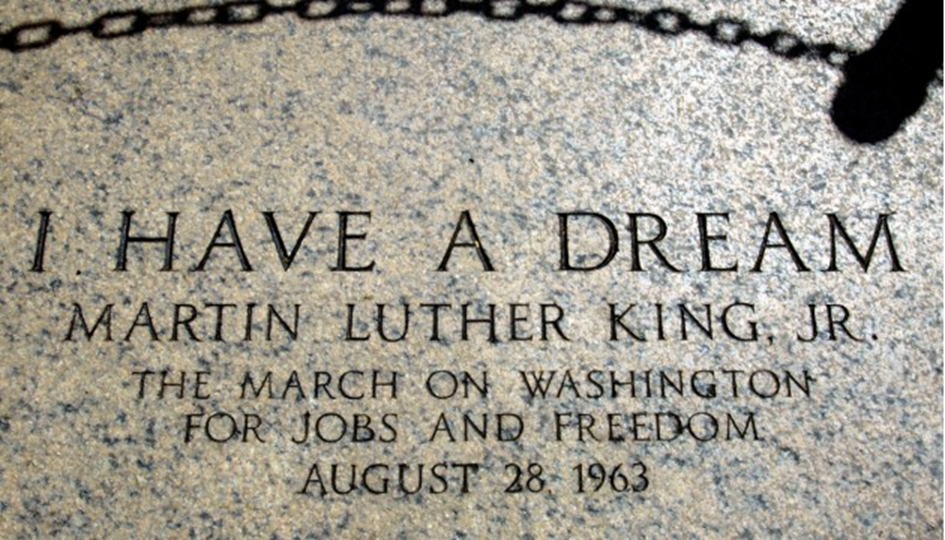 MARTIN LUTHER KING
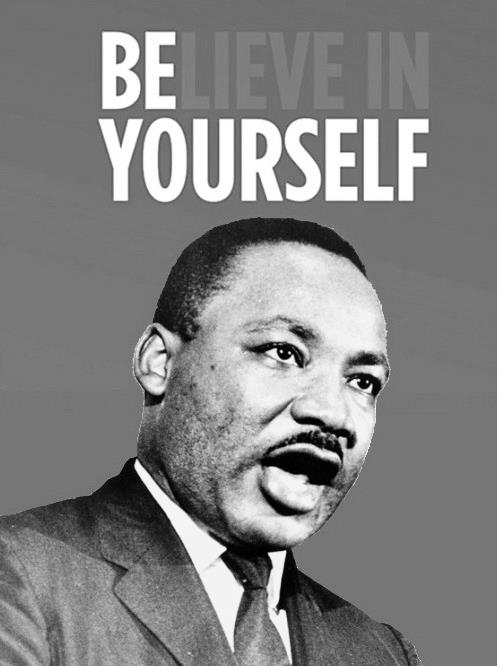 Né : Le 15 janvier 1929 à Atlanta en Géorgie 
 
Mort : Assassiné le 4 avril 1968 à Memphis, au Tennessee. 

 Famille
 Père : Martin Luther King Senior, pasteur baptiste
 
Mère : Alberta Williams

En 1964, MLK est lauréat du prix Nobel de la paix l’année d’après.
CONTEXTE HISTORIQUE
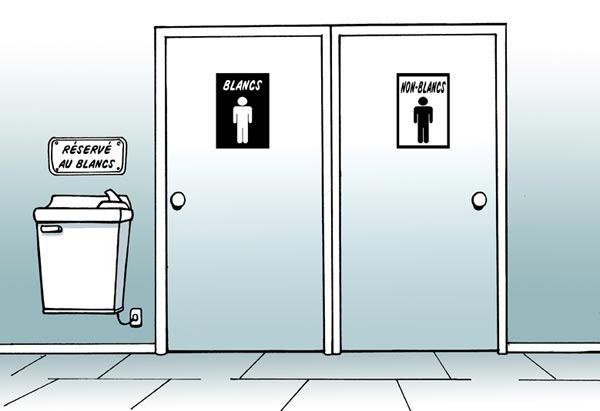 Après l'abolition de l'esclavage, dans le sud des Etats Unis, c'est l' Apartheid ,c'est à dire une politique de ségrégation raciale, qui fait vivre un enfer a toutes personnes de couleur .

Des lois séparaient les personnes de couleur de peau noire, de celles de peau blanche, les obligeant à manger dans des restaurants différents, prendre des bus différents, utiliser des toilettes différentes, etc. au sein du même . Ces lois sont basées sur l’idée qu’il existe des « races » bien différentes et que certaines sont meilleures que d’autres. 

Dans le cas de l' Apartheid du sud des États-Unis, les personnes blanches, contrôlaient, avaient le pouvoir sur les personnes de couleurs .
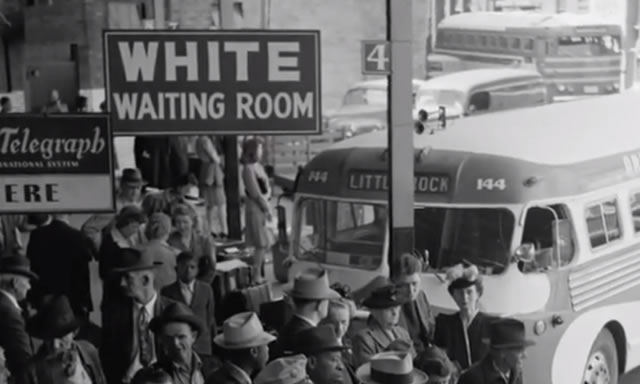 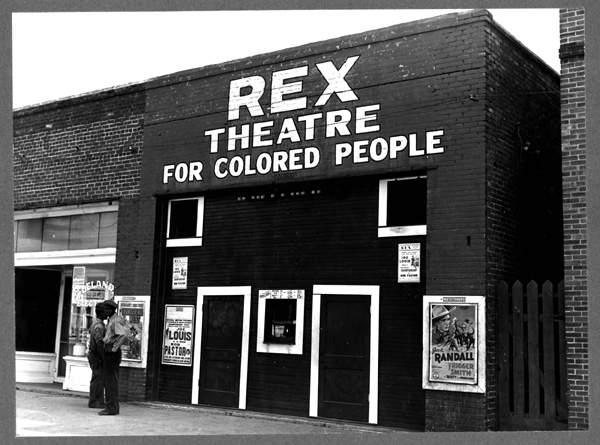 QUELQUES EXTRAITS DU DISCOURS
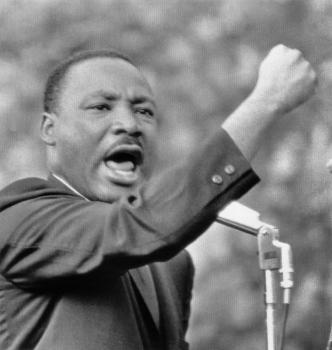 Je rêve, qu'un jour, cette nation se lèvera et vivra le vrai sens de sa foi :

 « Nous tenons ces vérités comme allant de soi, que les hommes naissent égaux. Cette déclaration était une promesse garantissant à tous les hommes, noirs comme blancs, les droits inaliénables à la vie, à la liberté, à la quête du bonheur. »

« Je rêve qu'un jour, sur les collines rousses de la Géorgie, les fils d'anciens esclaves et les fils d'anciens propriétaires d'esclaves pourront s'asseoir ensemble à la table de la fraternité »
CONCLUSION
Le rêve de Martin Luther King n’a pas été réalisé de son vivant puisqu’il a été assassiné le 4 Aout 1968.

 Cependant , la situation des Noirs s’est beaucoup améliorée depuis les années 1670. Même s’il reste de nombreuses injustices ethniques sur Terre, Son combat abouti le 4 Novembre 2008, lors de la victoire d’un afro-américain aux élections présidentielles: Barack Obama. 

MLK : un idéal porté par le rêve
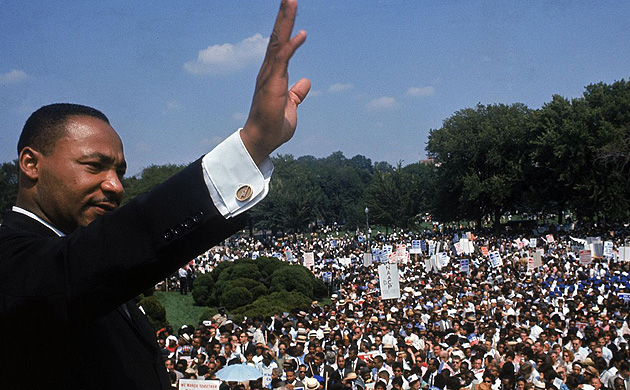 MLK est un homme plein de courage et de détermination, son discours " I have dream" en est la preuve, il combattait énergiquement contre le racisme et la ségrégation que subissait les afro-américains lors de l'apartheid.
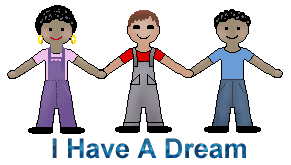 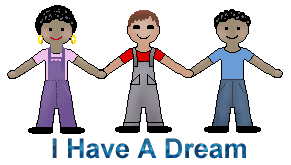 SOURCES
www.liege.be/telechargements/pdf/culture/.../mlk-lectures.pdf

http://www.slate.fr/monde/76958/martin-luther-king-impovise-i-have-dream-discours
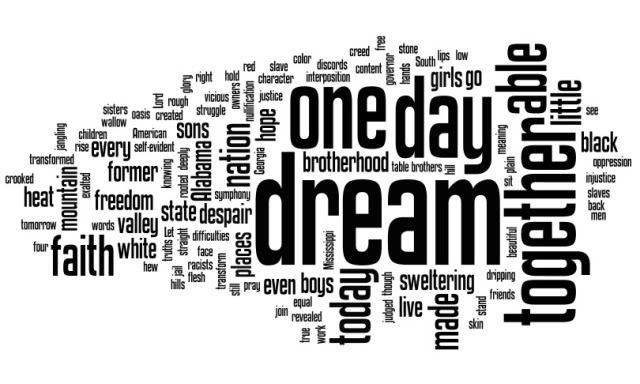 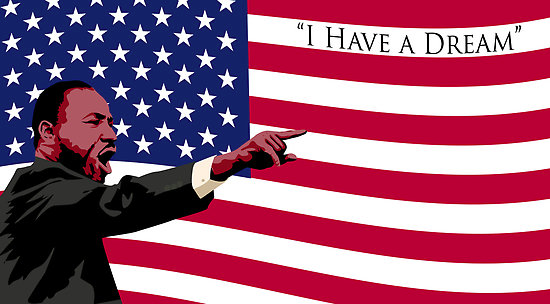 MATHILDE ET COUMBA BTS1 AG